MATRIXX Software view on SA5 Rel-20 5G-Advanced Priorities
Source: Gerald Görmer (MATRIXX Software)
Support of Charging aspects for Rel-20 5GA Core Topics
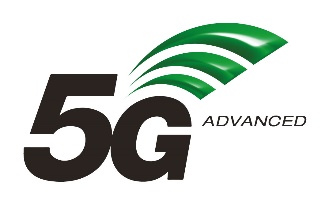 Achievements and Guidance from SA#106
SA endorsed in SP-241889 the following Rel-20 5GA Core Topics
Integration of satellite components in the 5G architecture Phase 4
AI/ML Enhancements
Ambient IoT
Integrated Sensing and Communication
Energy Efficiency Enhancements
The “Brief Description and Key Objectives” in SP-241972 is the consolidated list of Rel-20 5GA topics with the indication of other affected working groups including charging aspect. 
MATRIXX Software supports all listed Rel-20  5GA Core Topics and suggest the allocation as CH support to network feature topic
Thank You !